Meetings Procedures
Mat Mander
Karen Strahan
Standing Orders
Include provisions required under the Marine and Coastal Access Act 2009, the Devon and Severn Inshore Fisheries and Conservation Order 2010 and the Local Government Act 1972 as well as provisions adopted by the Authority. 
Standing Orders will be reviewed annually, normally at the Annual General Meeting.
Agenda Planning
Any Member may put an item on the agenda  - notice must be given in writing to the Clerk by 9am 8 working days before the date of the meeting. 
After publication – no other business should be added.
‘Items requiring urgent attention’ – Chair can decide if there are special circumstances which make a late item a matter of urgency (and allow it to be considered at the meeting)
Urgent Items – for simply that … not because the deadline has been missed
Publication of Agenda
Five clear days before the date of the meeting. Copies of agenda / reports posted to the Authority’s website and are available for inspection at the Authority’s office (LGA 1972)
Clear days - excludes the date of the meeting, weekends and public holidays.
Part 2 Reports
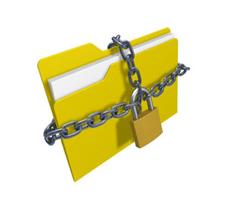 Part 2 papers will be marked ‘                Not for Publication' …. all             proceedings of Meetings from            which the public have been excluded (Section 100A(4) of LGA 1972) shall be treated as confidential.
Exemption category will be noted
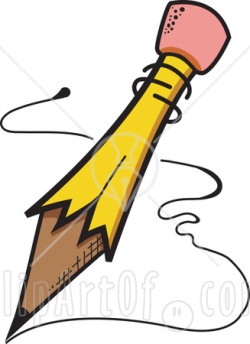 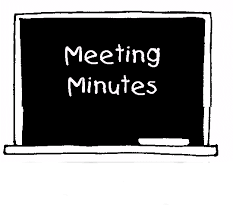 Minutes
No statutory definition !
Basically a simple record of the matter discussed / decision taken ... not a record of who said what or what they might have wished to say.
Presented at next meeting for Members to confirm them as an accurate record …… not open to discussion, but can propose corrections where inaccuracies etc 
Members should not raise matters on the minutes – i.e. no notice will have been given on the Agenda.
Public Participation
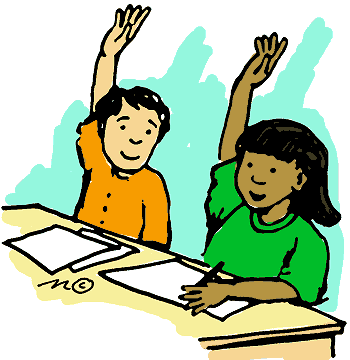 All meetings of the Authority / Sub-Committees, will be open to the public,  
Members of the public may submit written questions or comments for consideration at a meeting……should relate to an item on the agenda and must be submitted by 1200hrs two working days before meeting
written response provided and entitled to ask a supplementary question arising from the written answer given.
[Speaker Notes: Deadlines for these…..]
Meeting Etiquette
Views may differ … but everyone has a right to be heard 

Officer attendance is for advice 

Chairs ruling is final !
Rules of Debate
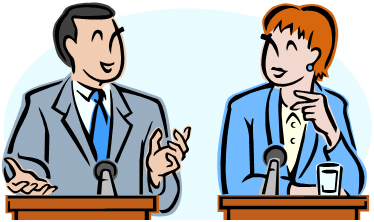 Difference between Council / Authority and Committees i.e. Council – the rules are applied rigidly .. always !
Committees – often more informal ..… particularly regarding speaking and length of speeches (DCC not IFCA) ..  (i.e.  can speak sitting down, more than once and not restricted to 5 minutes).
Authority Members may only speak more than once on an item at the Chairs discretion.
Speaking Order at Meetings
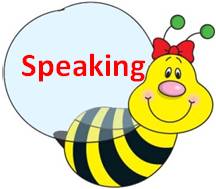 The proposer of a motion / amendment
The seconder of any motion / amendment
Authority Members in the order in which they indicate their wish to speak - debate 
The proposer of the motion / amendment, exercising their right of reply
Consideration of Report
A report containing an officer recommendation is simply that …. Advice / recommendation / a suggested way forward 
Taking officer advice …..
It only becomes a motion when formally moved and duly seconded …..
Then the debate can commence
Often good practice to allow the author / chair to introduce / explain the report / proposal before any debate.
Overarching Rules of Debate
Motions / amendments must be formally moved and seconded. If not – they simply fall.
only consider one amendment at a time ..  (only Council/ Authority can suspend SOs to consider more than one) …. E.g. Budget meeting at DCC
if an amendment is carried it becomes substantive motion to be formally voted on .. or further amended.
but .. once a substantive motion is voted upon .. that’s it
Budget amendments – at DCC …submission is 3 days prior to meeting so alternative budgets can be checked to ensure they are compliant and workable – Authority could consider a similar procedure in annual review of standing orders.
Amendments
An amendment must relate to a motion and can: 
refer the subject of debate to a committee for consideration or reconsideration
leave out words
leave out words and insert or add others 
insert or add words 
but must not introduce a substantially new proposal or give effect to the direct opposite of what was proposed in the original motion….you can always vote against !
Voting
All are entitled to vote unless pecuniary interest – voting still permitted with a personal interest
Voting is usually by a show of hands………..unless the Chair or five Authority Members present at the Meeting request a recorded vote (will be recorded in the minutes of the meeting)
The motion / amendment will be deemed to be carried if it receives a simple majority of the votes of those present.
Voting (Continued)
Where an equal number of votes are cast for and against ……..the Chair will have a second or casting vote.

All Members of the Authority can vote on the Budget. Where there is a move (a motion) to veto the total amount of the Authority’s expenses to be defrayed by individual councils for any particular financial year (S.180 (4) Marine and Coastal Access Act) only Council Members may vote on this.
Case Study
Officer recommendation in a Report …..(after general introduction)

That the Devon & Severn IFCA launches a new range of scones to be served with jam and then clotted cream on top

Chair may ask Members if they have questions etc / clarification points to be explained. 

If this is moved and formally seconded it becomes the substantive motion for debate e.g. Chair and Vice move and second.

At this point the motion can be debated / or anyone can propose an amendment at any time during the debate.
Case Study
Process ……………..if no amendment

debate the motion

mover has the right of reply at end of debate (Chair in this case)

vote 
carried – that becomes the resolution to be reflected in the minutes
lost (if lost you have no motion on the table to the process can start again with another motion / proposal)
Case Study
Process …………….. amendment

Someone can move an amendment – it must be seconded (if not it falls)
This can be moved at any point in the debate. 
However, only one amendment must be debated at any one time and must follow the guidance reported earlier 
suggested amendment 
‘That the Devon & Severn IFCA launches a new range of fruit scones to be served with clotted cream and then jam on top’
Case Study
Process …….. 

debate the amendment

mover of amendment has the right of reply

vote – carried or lost 

If carried – the amendment then becomes the substantive motion and further amendments can be proposed.
If lost – you return to the original motion and vote …. Or again a further amendment can be submitted.
Example of Amendment
Motion that was for debate …….

That Council ………………

(a)  endorse the spirit of this proposal given the significant environmental concerns relating to the use of neonicotinoids and calls on Government to carefully review its consideration of emergency use applications to ensure consistency with the objectives of the National Pollinator Strategy and the 25 Year Environment Plan; and

(b)  and note that with the new guidance recently received the proposal has been superseded by Government action.
Example of Amendment
Amendment ……….

That Council ………………

endorse the spirit of this proposal given the significant environmental concerns relating to the use of neonicotinoids and as such calls on Government to carefully review its consideration of emergency use applications to ensure consistency with the objectives of the National Pollinator Strategy and the 25 Year Environment Plan urgently and fully ban the use of such chemicals, in line with EU law.
note that with the new guidance recently received the proposal has been superseded by Government action,
What Happened……
The amendment was lost ……. 

No further amendments were brought forward – good practice for the Chair to check there are no further amendments.

So then the Authority moved to the vote on the substantive motion ……..which was carried.
Process Map
Procedural Motions
Authority Members may put forward procedural motions during a debate….
refer the matter to Officers or to the Authority or to a Sub-Committee for further consideration
to withdraw a motion
to postpone consideration of the matter
 to propose to have a vote
to adjourn a meeting
to suspend Standing Orders 
Any such motion must be moved and duly seconded and then voted upon.
Reconsideration of Decisions
9.36 - No decision agreed by the Authority or a Sub-Committee will normally be reconsidered within six months of the date the decision was made. 

9.37 - Where Chair / Chief Officer considers it necessary to reconsider a decision within this period, the background paper relevant to the agenda item will state the reason for considering the matter again and the changes proposed to the agreed resolution.
Questions